Hello!
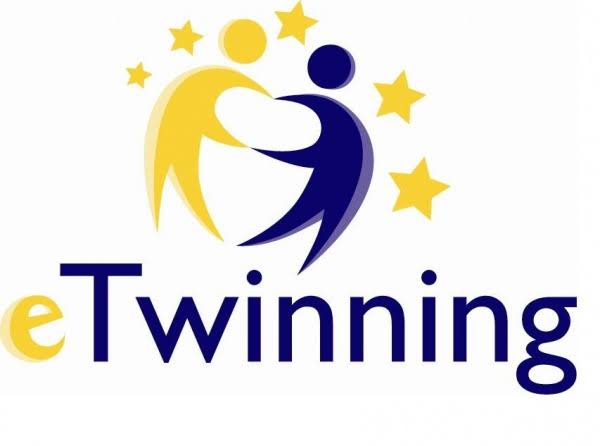 MY NAME IS İZEM AND MY SURNAME IS BULUT.
I’M ELEVEN YEARS OLD.
I STUDY AT ABDURRAHMANGAZİ İMAM HATİP
SECONDARY SCHOOL!
My hobbies are listening to music and reading books
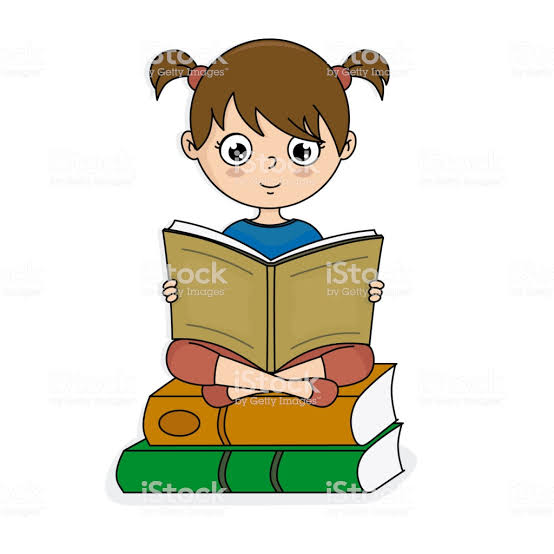 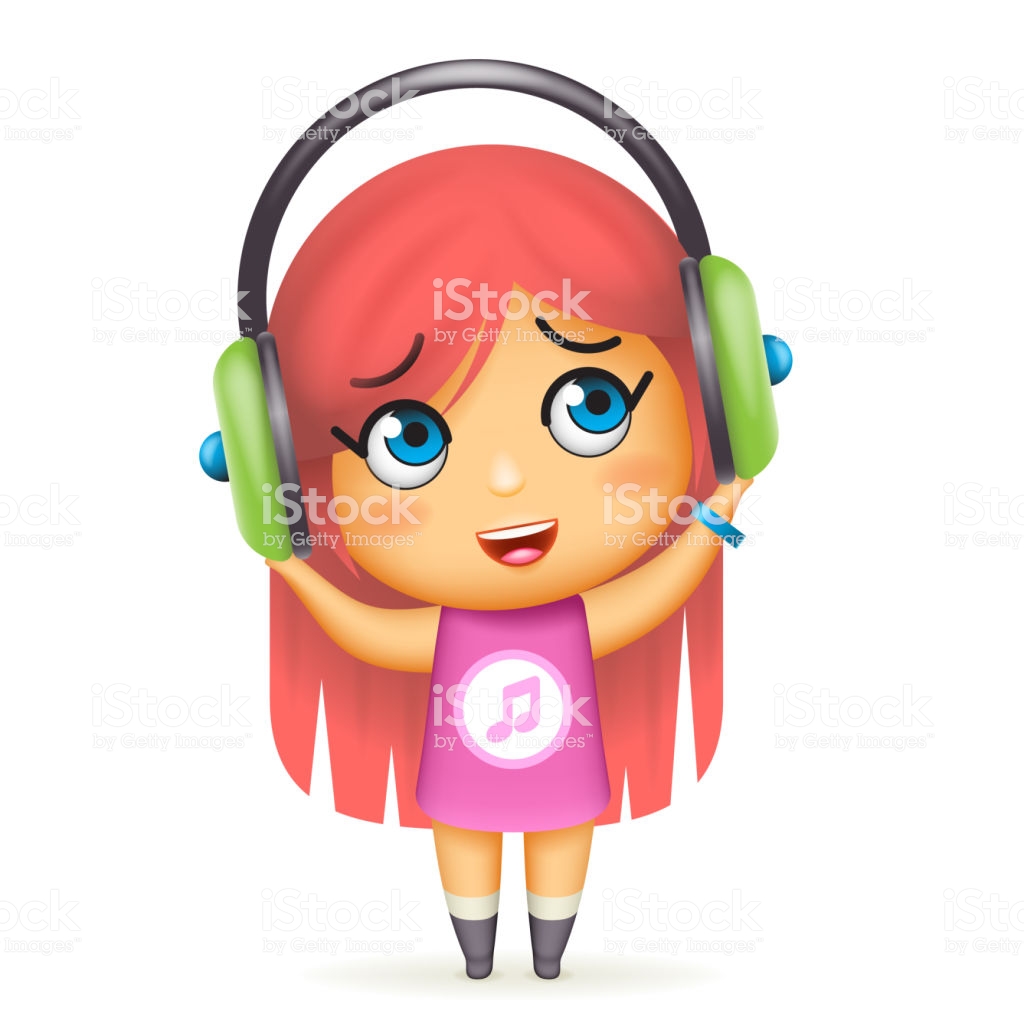 I like k-pop and bts
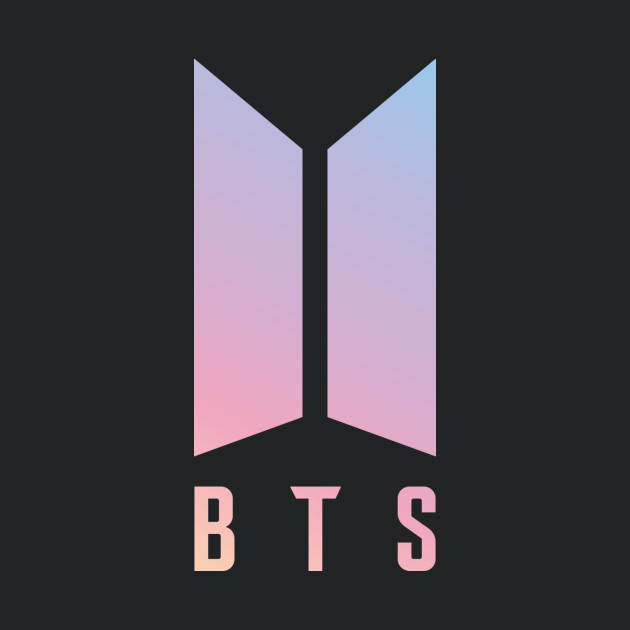 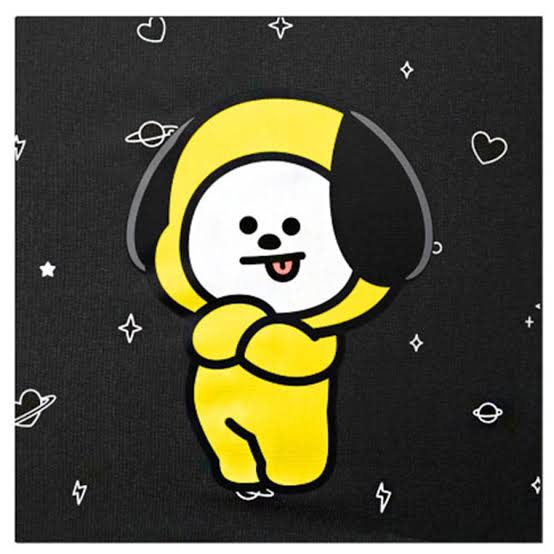 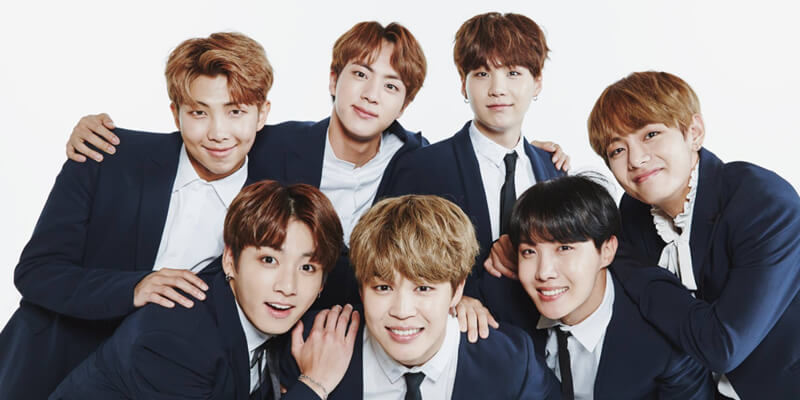 My favourite movies are sherlock holmes and miss pregreins Enfants particuliers
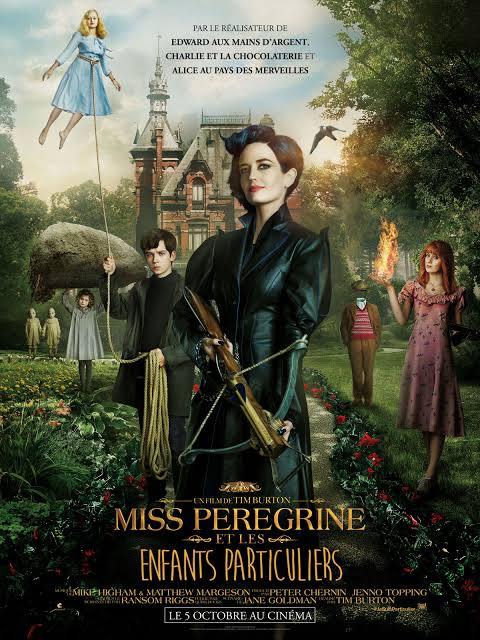 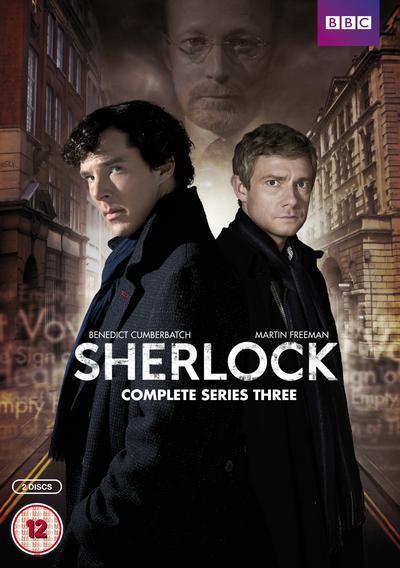 My favourite lessons are english and science
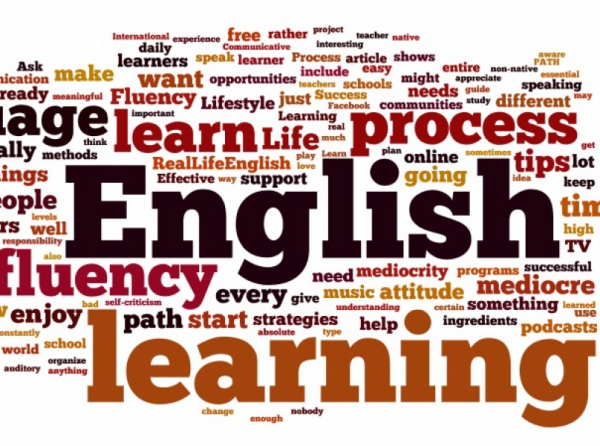 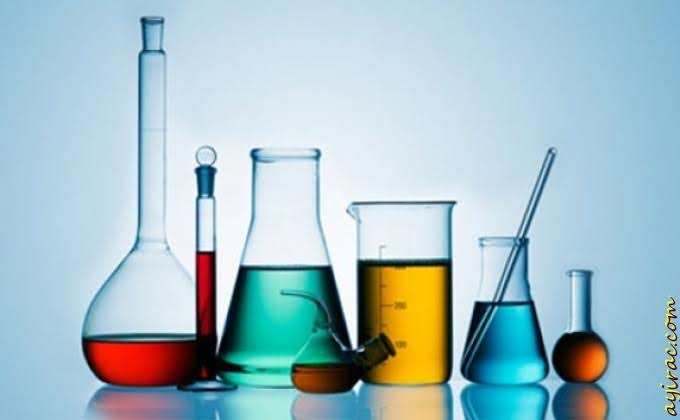 THANK YOU!SEE YOU...
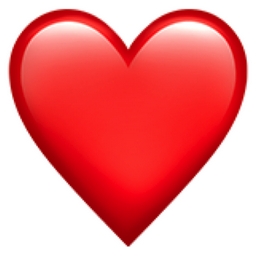 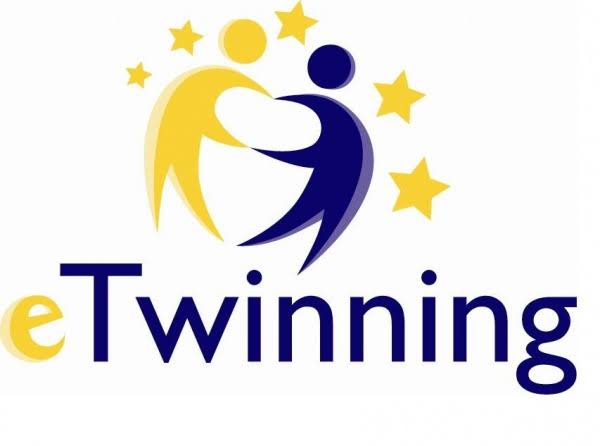